근대일본의 문화
일본어일본학과 21701976 정진우
목차
근대일본의 역사
근대일본문화발전의 원동력
근대일본의 의복문화
근대일본의 식문화
근대일본의 주거문화
근대일본의 역사
에도막부의 멸망

페리제독(미국)에 의한 개항

메이지유신

한반도지배
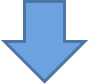 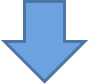 근대일본문화발전의 원동력
1.서양에 대한 풍부한 지식과 이해
2.출판강국 근세일본
3.우월한 번역실력
4.상업의 발달
근대일본의 의복문화
서양식 의복
유카타
안도하카마(개량 기모노)
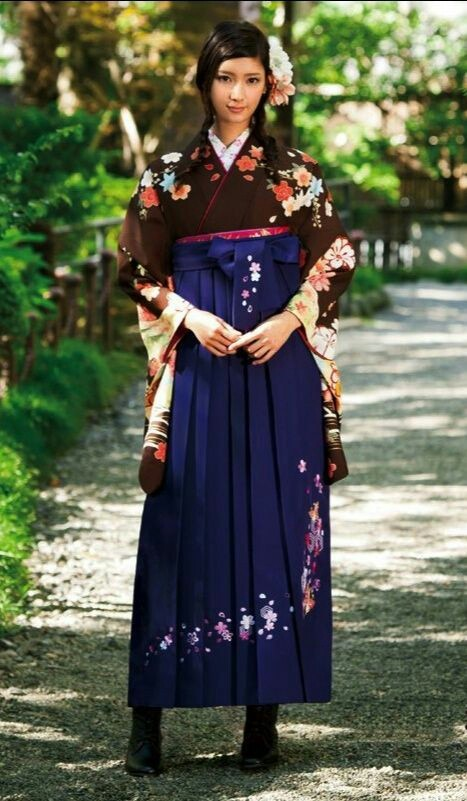 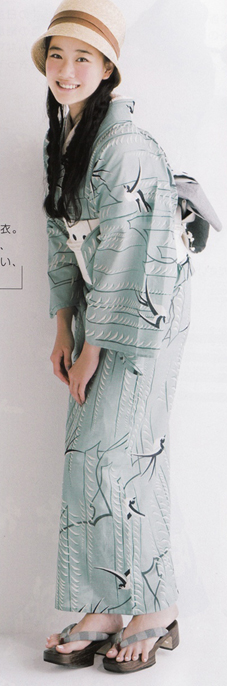 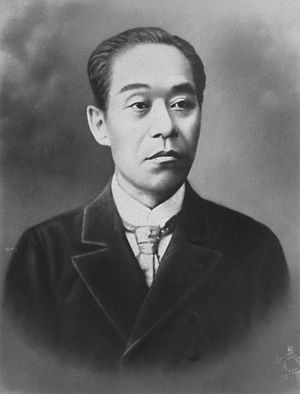 근대일본의 식문화
화양절충-일본식과 서양식을 절충한다
대표적인 화양절충 음식
돈까스        오므라이스      카레라이스
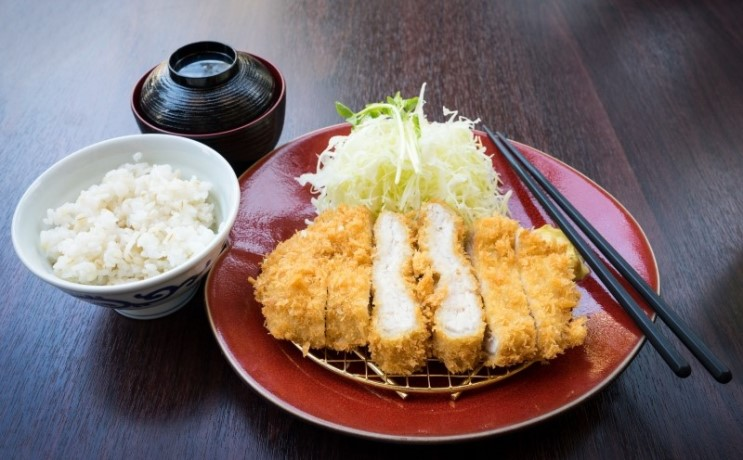 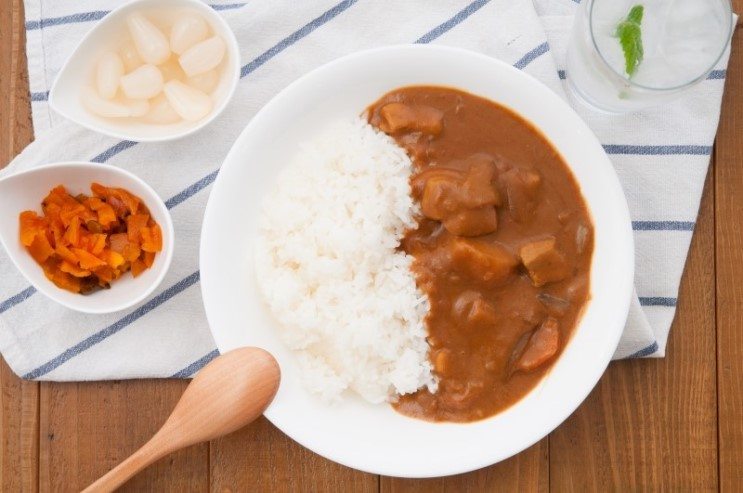 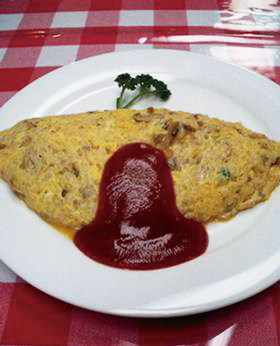 근대일본의 주거문화
서양식 주택의 인기
1922년 도쿄 평화 기념 박람회     문화주택
1923년 관동대지진        아파트
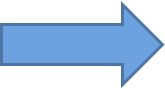 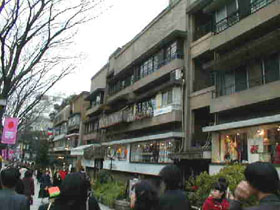 감사합니다